Research Proposal, Initiative, and Data Request Process
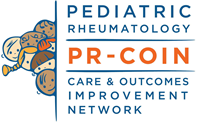 Scientific Development and Oversight Committee
Version 2.0 finalized on 12DEC2022
Will a limited dataset be used?
SDOC: Scientific Development & Oversight Committee
CC: Coordinating Center
DAC: Data Analytics Center
RP: Research Proposal
IN: Initiative
START HERE: Investigator submits RP/IN to
pr-coin
@seattlechildrens.org
Yes
No
PRCOIN Project Staff enters RP/IN request (or modifications) into tracker & notifies SDOC & DAC
Investigator sends local IRB approval letter to 
pr-coin@seattlechildrens.org
PRCOIN Project Staff applies for CC IRB approval
PRCOIN Project Staff distributes RP/IN to SDOC & DAC for review
De-identified or aggregate data will be used
Investigator communicates IRB denial to SDOC and PRCOIN Project Staff
Investigator sends local IRB determination of non-human subjects research letter to pr-coin
@seattlechildrens.org
Project Staff confirms IRB approvals received
DAC reviews to assure data requested is feasible
SDOC reviews to assure RP/IN meets selection criteria
No
Yes +/- revisions
Yes
DAC notifies SDOC
SDOC notifies Investigator
No
Project Staff notifies Investigator, SDOC, and DAC of IRB approvals; provides DAC with final approved proposal packet (email to pr-coin@seattlechildrens.org)
Revisions needed
No
SDOC communicates denial to Investigator 
and PR-COIN
Investigator submits revisions to SDOC
PR-COIN Project Staff logs request status in Research and Data Tracker and files documentation
DAC meet with Investigator and finalizes analysis plan and data artifacts
SDOC notifies DAC
Investigator meet with DAC and submits progress reports on timed cadence to SDOC.* 
Prior to publishing provide manuscript to SDOC for review
SDOC approves
Investigator publishes per PR-COIN Manuscript Guidelines and Publication Policy. Notify SDOC & pr-coin@seattlechildrens.org
SDOC instructs Investigator  to submit Final RP/IN and Lay Summary  and apply for IRB approval at institutional IRB
Analyst archives data set
Analyst logs data set into data set log
*If changes are made to the original RP, investigator must notify SDOC and follow the revision process.